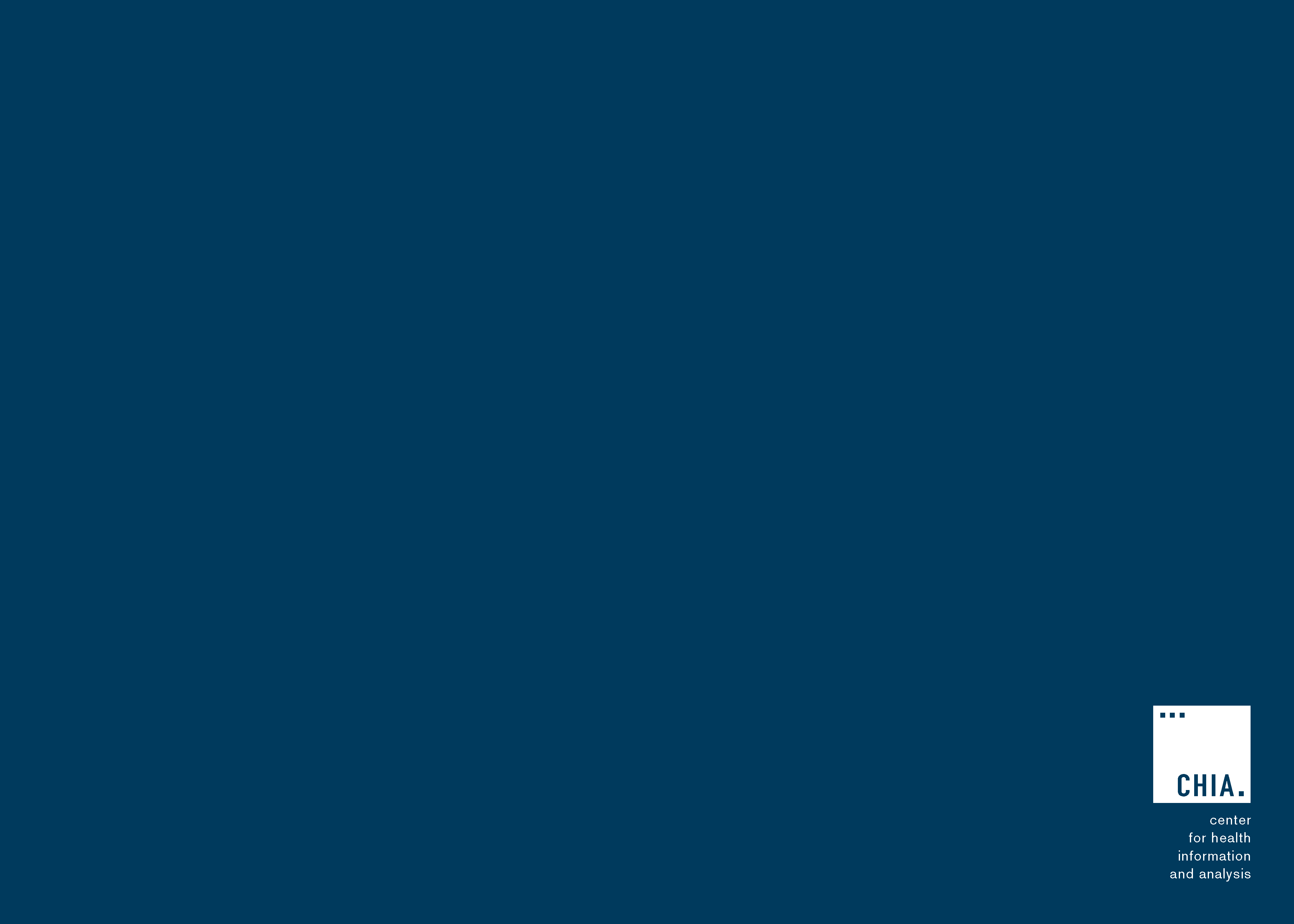 Massachusetts All-Payer Claims Database:Technical Assistance Group (TAG)
September 8, 2015
Agenda
Housekeeping

Pharmacy Claim Versioning

Data Profile Reports

Enrollment Trends: Overview of Cycle 2

Wrap Up
Housekeeping
Version 4 Testing/Variances

Preliminary Version 4 Edits Posted
         http://www.chiamass.gov/apcd-data-submission-guides/

ICD-10 Testing

Risk Adjustment:
           -   Small Group 51-100 Designation
          -    Member Month Tracker Sign Off
PHARMACY CLAIM VERSIONING
Pharmacy Claims: Versioning Project
Objective: 

The objective of this quality assurance effort is to partner with each submitter to review their pharmacy claims data to define, document, test and implement a method for identifying the highest version of a claim at a point in time.   

Which carriers?  Current focus is on pharmacy data which has not been versioned in the past.

Process:

1.) Profile a sample of claims data (one month of data from 2011 – 2015).
2.) Share profiles with submitter and discuss at bi-weekly meeting.
3.) Agree on business rules for versioning data (where possible).
4.) Test the method and discuss with carrier prior to production implementation for release purposes.

The above tasks may require more than one iteration for some carriers.

Thank you for your commitment to this effort.
DATA PROFILE REPORTS
Publish Updated Set of Profile Reports:
CHIA recently contracted with a vendor to produce profile reports of Release 3.0 data for the following submitters:

	(Aetna (select ids), Celticare, CIGNA (select ids), Connecticare,
 	BCBS of MA, BMC HealthNet, Fallon, Harvard Pilgrim Health Care,
	Health New England, Health Plans Inc., MassHealth(including Health
	Safety Net), Neighborhood Health Plan, Network Health, Tufts Health
	Plan, United (select ids), Anthem) 

CHIA intends to post the profiles to its website on October 2, 2015 to help APCD users understand the richness of the dataset.

The reports do not contain protected health information or cost information.
Publish Updated Set of Profile Reports:
The reports were produced for two file types:  
	Medical Claims and Member Eligibility.

The reports are based on Release 3.0 data: 
	2013 incurred claims submitted as of August 2014, 
	2013 eligibility data submitted as of August 2014.

The profiles have been assembled in EXCEL workbooks with multiple tabs similar to reports published here last year:
	http://www.chiamass.gov/individual-apcd-data-profile-reports/
Updated Reports Released to You!
The liaison for each carrier will send instructions via e-mail for accessing the reports on CHIA’s on-line system in the next week.

If you have questions about the reports or comments you would like CHIA to consider including in the posted reports, please contact your APCD Liaison by October 1, 2015.
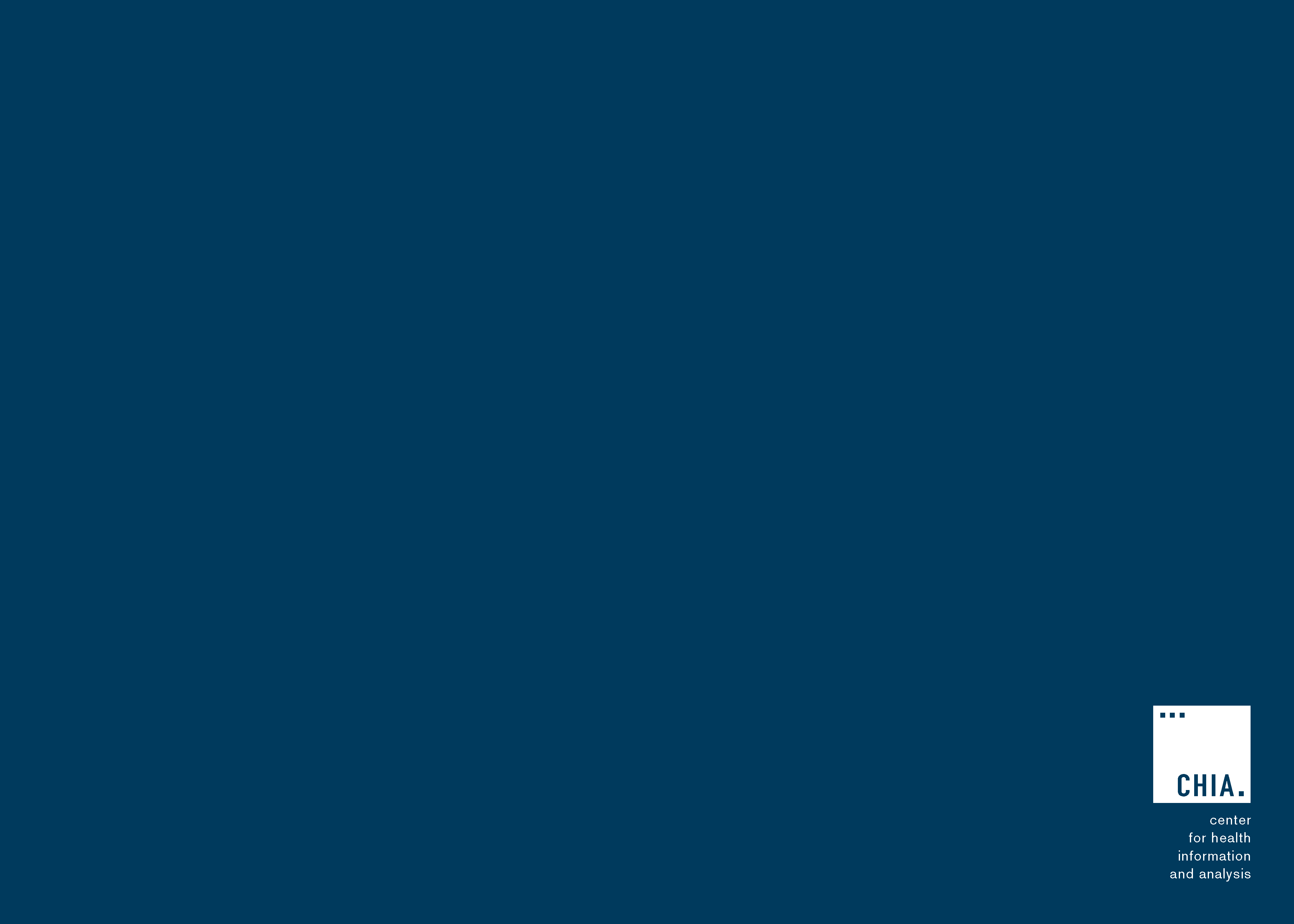 Enrollment Trends
Overview of Cycle 2 (fall/winter 2015)
Ashley Storms  |  Senior Health System Policy Analyst
September 8, 2015
Enrollment Trends:  Cycle 2 Overview
Enrollment Update
Counts through September 30, 2015
Breakouts by funding type (fully-/self-insured), product type (HMO, PPO, etc.), and market sector (group size)
Data Enhancements
CHIA review of all member-plans for specification consistency
MA APCD Population Transitions:  Medicare Advantage, MassHealth (non-MCO populations)
New member fields:  Age, Gender, County
Financial fields
Data Source(s)
MA APCD:  Member Eligibility & Product Files
Supplemental Reporting (for specific populations, where still necessary)
Product Update
Expected Product Release:  Late-January 2016
Brief, DataBook, Technical Notes
Enrollment Trends:  Cycle 2 Timeline
Enrollment Trends:  Products
http://www.chiamass.gov/enrollment-in-health-insurance/
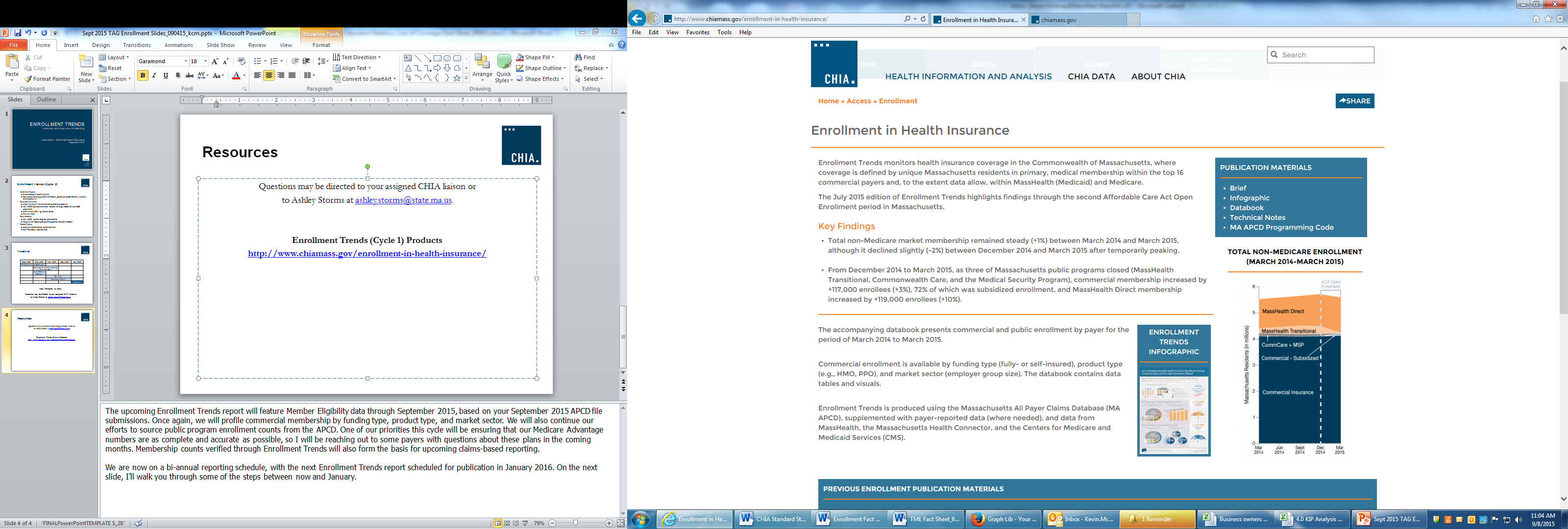 Enrollment Trends:  Resources
Questions 
may be directed to your CHIA liaison 
or to Ashley Storms at ashley.storms@state.ma.us
at any time.
Next Meetings
October 13, 2015 @ 2:00 pm

November 10, 2015 @ 2:00 pm
Questions?